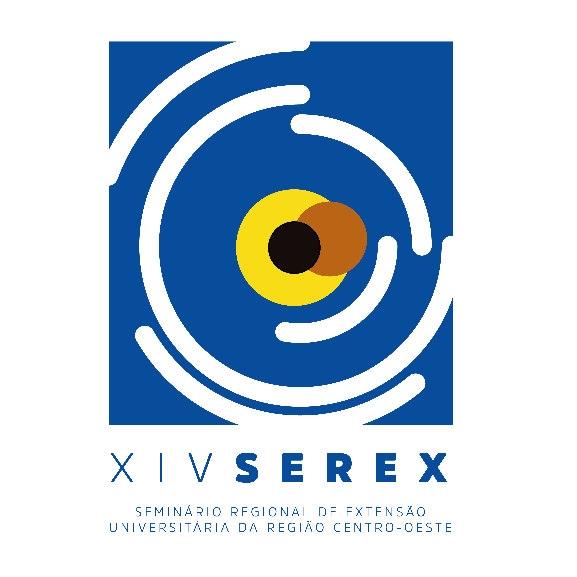 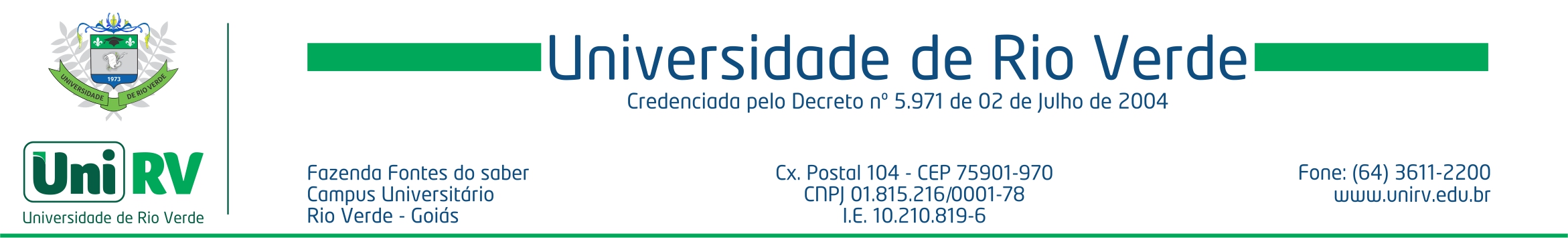 Universidade de Rio Verde - UniRV
Pró-Reitoria de Extensão e Cultura - PROEXT
XIV SEREX - Seminário Regional de Extensão Universitária da Região Centro-Oeste
Extensão, Democratização e o Novo Paradigma da Universidade
Título do Trabalho
Autores: 
Nome Completo – (Titulação, Faculdade, IES e E-mail); Nome Completo – (Titulação, Faculdade, IES e E-mail); 
Nome Completo – (Titulação, Faculdade, IES e E-mail); Nome Completo – (Titulação, Faculdade, IES e E-mail); 
Nome Completo – (Titulação, Faculdade, IES e E-mail); Nome Completo – (Titulação, Faculdade, IES e E-mail);
Inserir aqui o logo da IES
(caso tenha)
Coordenação: 
Nome completo
Área Temática: 
Área temática
IES: 
Nome da Instituição de Ensino Superior
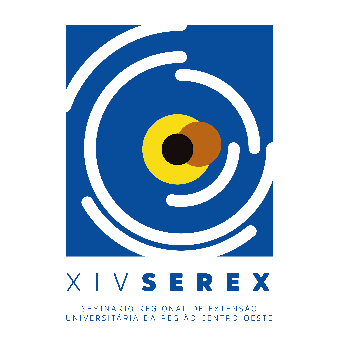 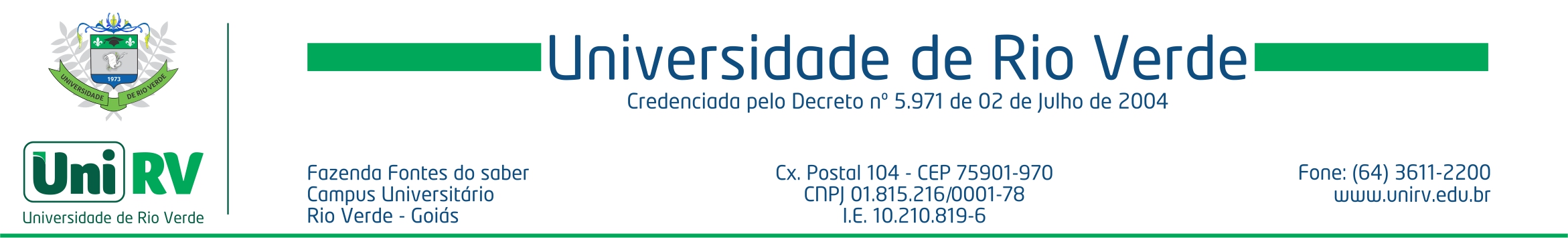 Introdução
XIV Seminário Regional de Extensão Universitária da Região Centro-Oeste | 23 a 25 de agosto de 2023 - Universidade de Rio Verde (UniRV)
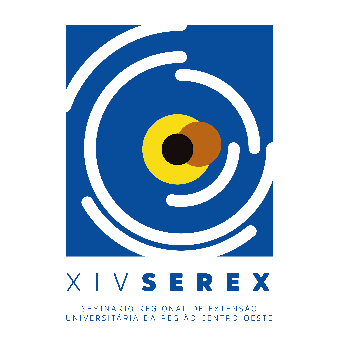 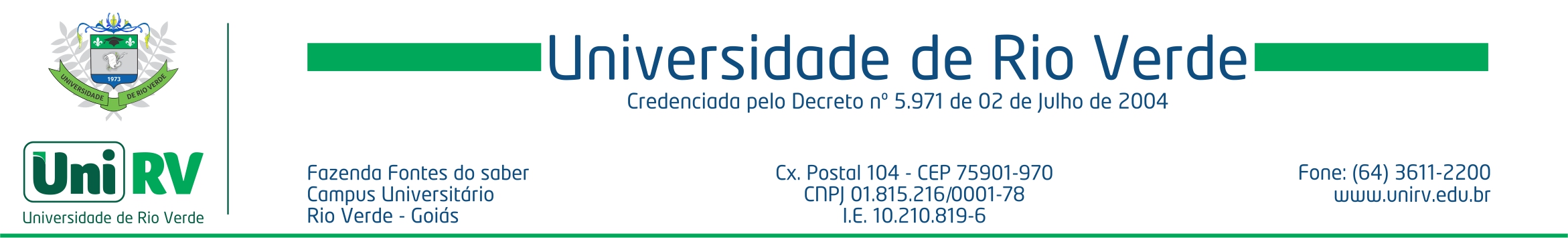 Metodologia
XIV Seminário Regional de Extensão Universitária da Região Centro-Oeste | 23 a 25 de agosto de 2023 - Universidade de Rio Verde (UniRV)
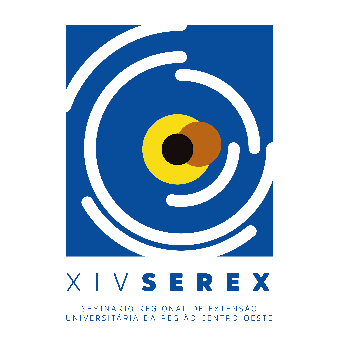 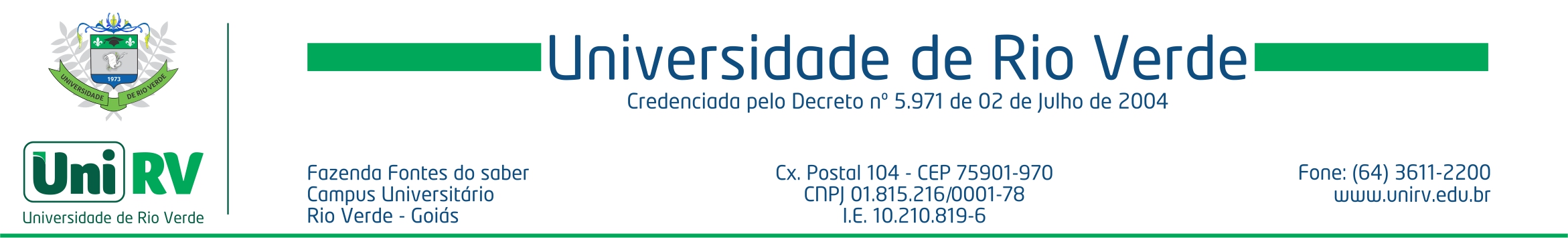 Resultados e Discussão
XIV Seminário Regional de Extensão Universitária da Região Centro-Oeste | 23 a 25 de agosto de 2023 - Universidade de Rio Verde (UniRV)
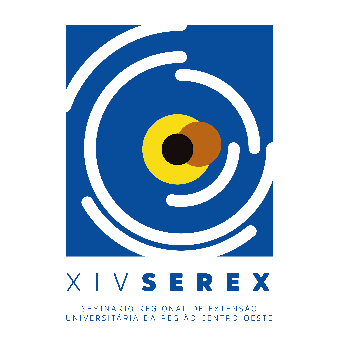 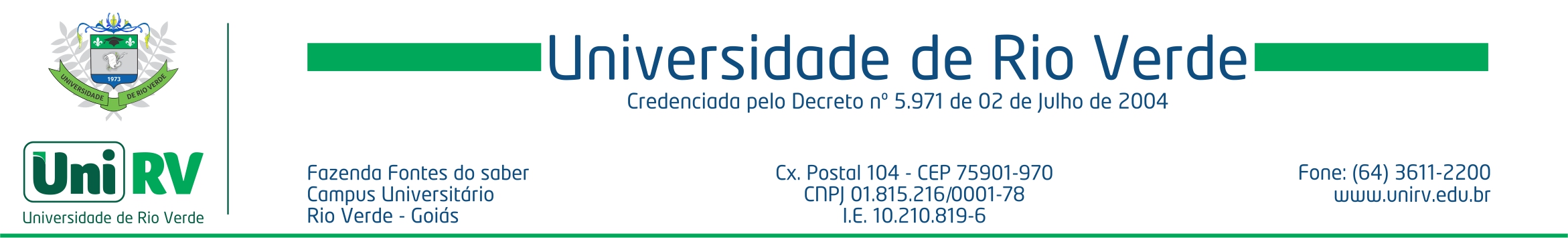 Considerações Finais
XIV Seminário Regional de Extensão Universitária da Região Centro-Oeste | 23 a 25 de agosto de 2023 - Universidade de Rio Verde (UniRV)
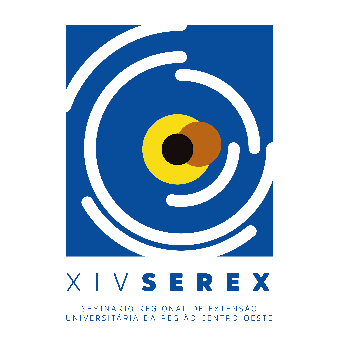 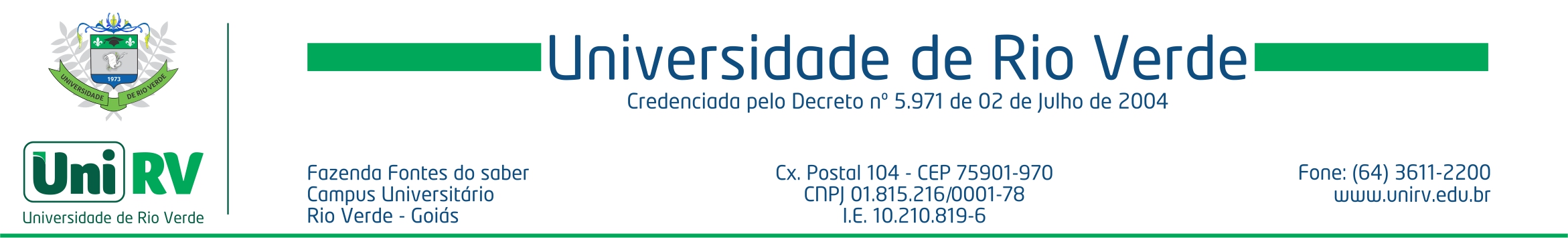 Referências
XIV Seminário Regional de Extensão Universitária da Região Centro-Oeste | 23 a 25 de agosto de 2023 - Universidade de Rio Verde (UniRV)
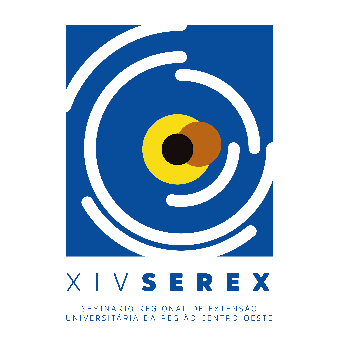 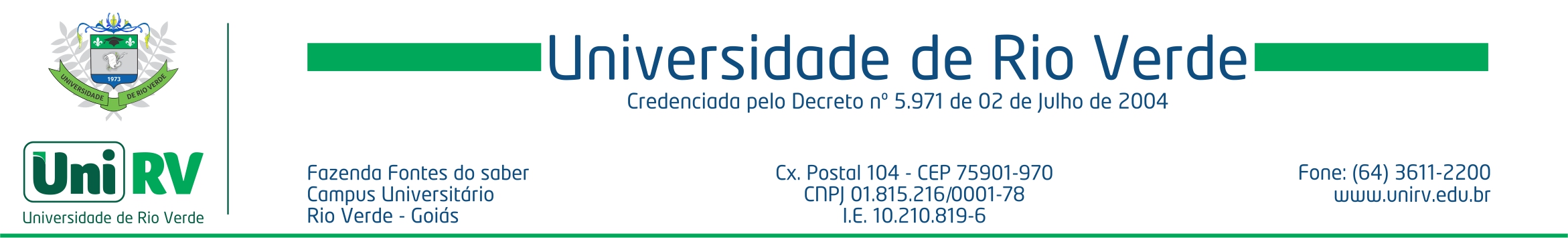 Contatos
XIV Seminário Regional de Extensão Universitária da Região Centro-Oeste | 23 a 25 de agosto de 2023 - Universidade de Rio Verde (UniRV)